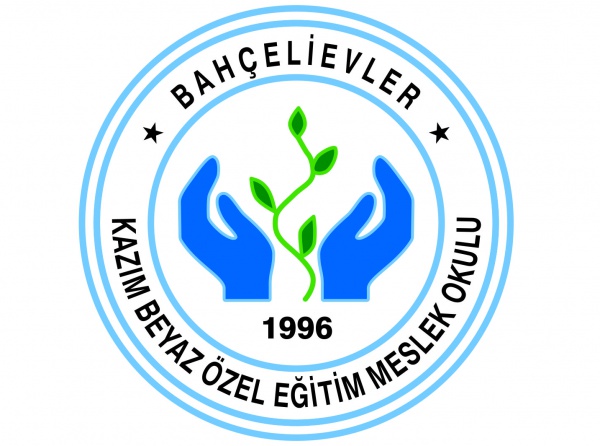 Our school is located in Bahçelievler district of Istanbul. 
Our school is a preparatory class for the first year and lasts 4 years in total. 
Our school serving as a special education vocational school.
Our school is a public school which provides students with academic and vocational training skills in the 14-23 age group. 
Some of our students are double-disabled (mental+physical, mental+autistic, mental+behavioral)
We have 6 different professional workshops for students to gain professional skills.
Professional Workshops;
1- Home Economy-Nutrition
2- Printing Technology - Bookbinding
3-Textile Technology-Decorative Fabrics
4- Office Management and Secretariat
5- Handicraft-Flower
6- Metal Technology
Home Economy-Nutrition
Printing Technology - Bookbinding
Textile Technology-Decorative Fabrics
Office Management and Secretariat
Handicraft-Flower
Metal Technology